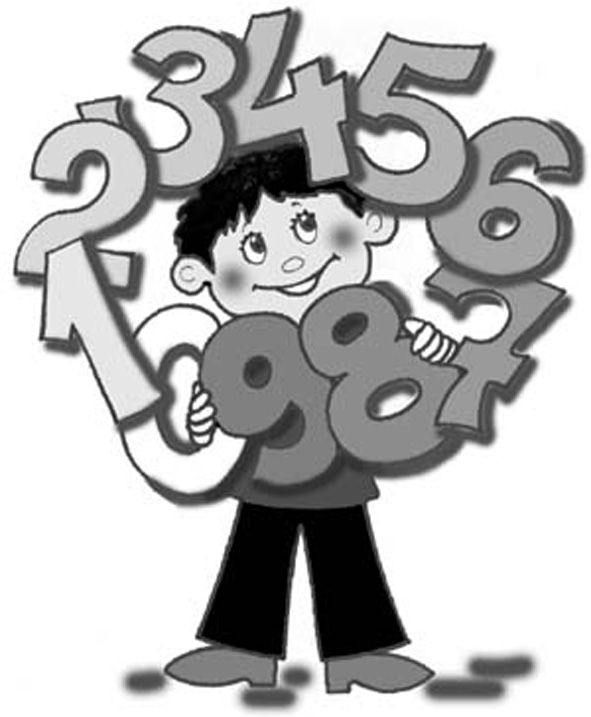 Формулы сокращенного умножения
Квадрат суммы и квадрат разности
Как называется формула?
Квадрат суммы
Квадрат суммы двух выражений равен сумме их квадратов плюс их удвоенное произведение
Как называется формула?
Квадрат разности
Квадрат разности двух выражений равен сумме их квадратов минус их удвоенное произведение
Возведите в квадрат
Сумму чисел a и 7
Разность чисел 12 и b
Cумму одночленов a³ и 4b
Разность  одночленов 3a и 10b
Разность одночленов 5a³ и 2b²
Возведите в квадрат (самостоятельная работа)
Разность чисел 10 и х
Сумму  чисел у и 15
Разность одночленов 5х и 8у
Разность  одночленов х³ и у²
Разность одночленов 3х³ и 7у²